ПРОЕКТ «СОХРАНИМ ЗАПОВЕДНЫЙ МИР»
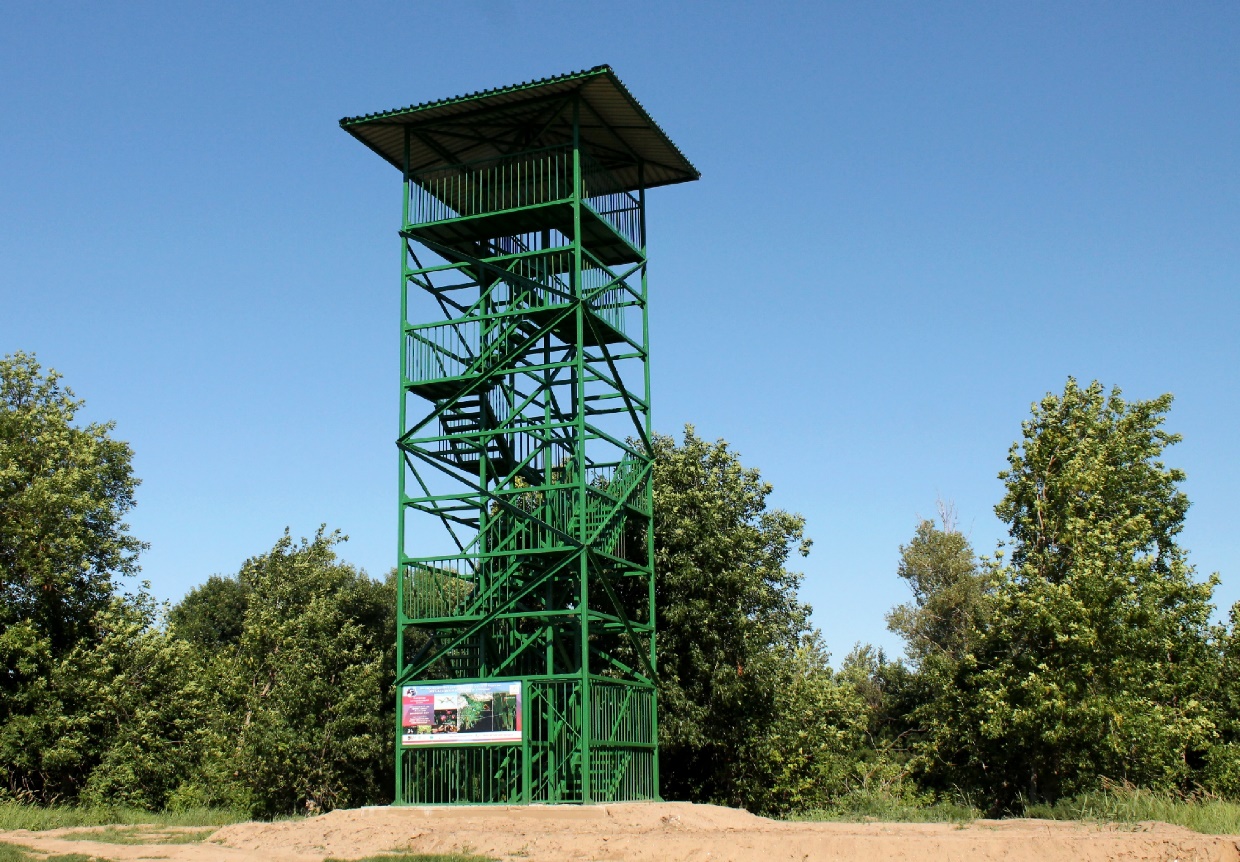 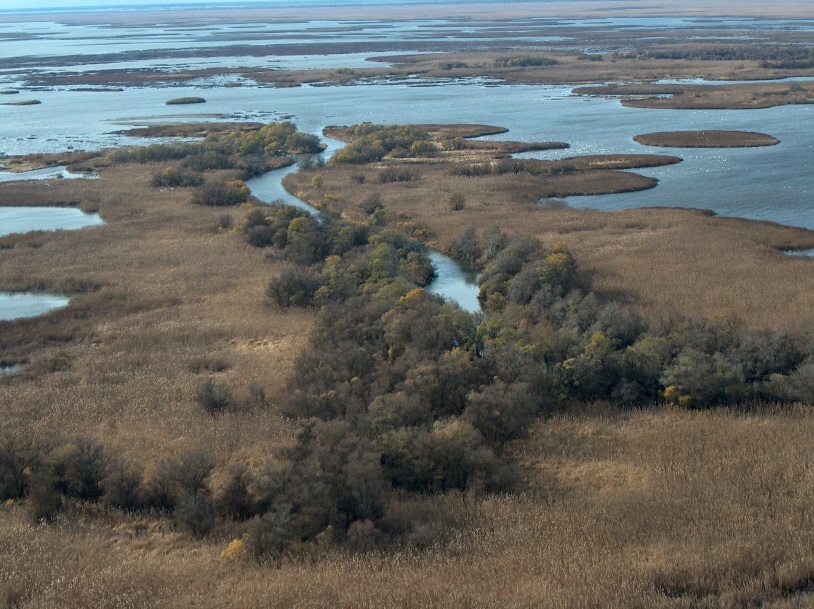 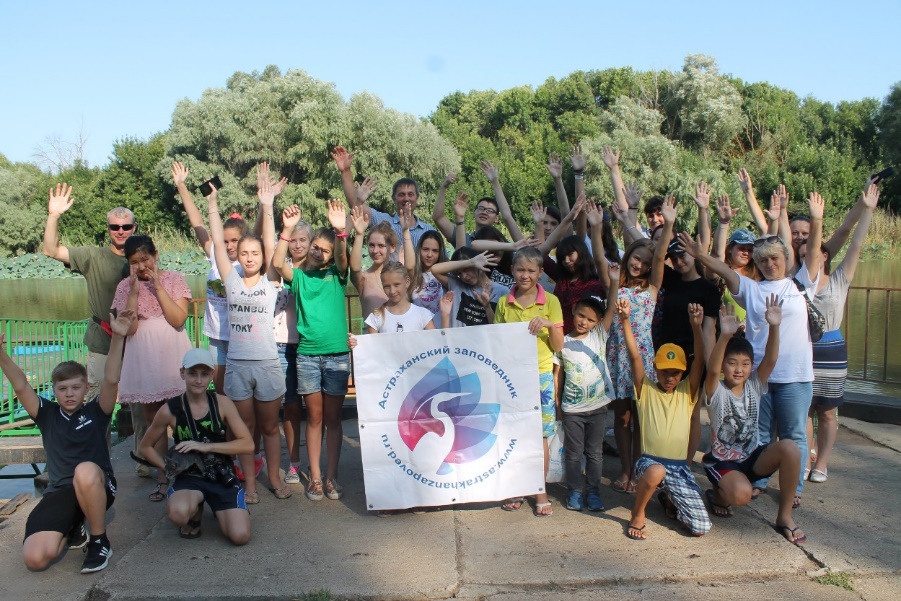 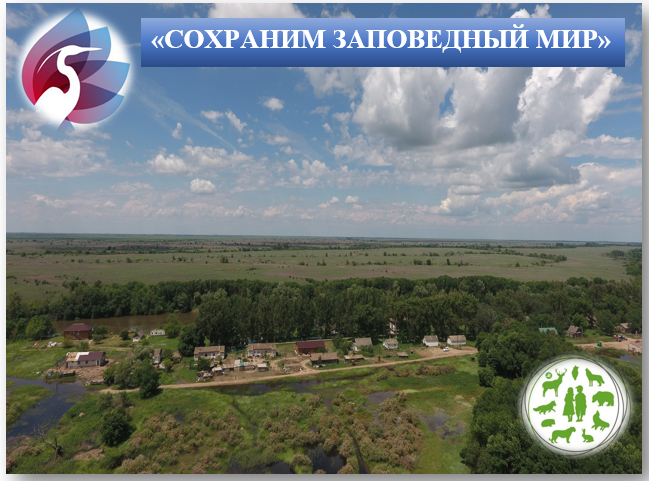 О ПРОЕКТЕ:
В южной части центрального кордона Дамчикского участка Астраханского заповедника установлена специальная смотровая вышка. Общий бюджет проекта составил 1 820 000 рублей, в том числе целевое пожертвование Благотворительного Фонда «Красивые дети в красивом мире» - 1 430 000 руб.  Проект направлен на сохранение уникальной природы дельты Волги и его реализация расширяет технические возможности для совершенствования природоохранной, научной и эколого-просветительской деятельности заповедника.
Ввод объекта в эксплуатацию состоялся в июне 2017 года.
ЗАДАЧИ ПРОЕКТА:
Своевременное обнаружение возгораний
Мониторинг территории в целях соблюдения заповедного режима
Туры для бердвотчеров и фотографов – натуралистов
Проведение экскурсий для участников детских лагерей и волонтерских школ
Проведение «уроков географии/экологии/биологии под открытым небом»
Научные исследования с помощью видеокамер и визуального наблюдения
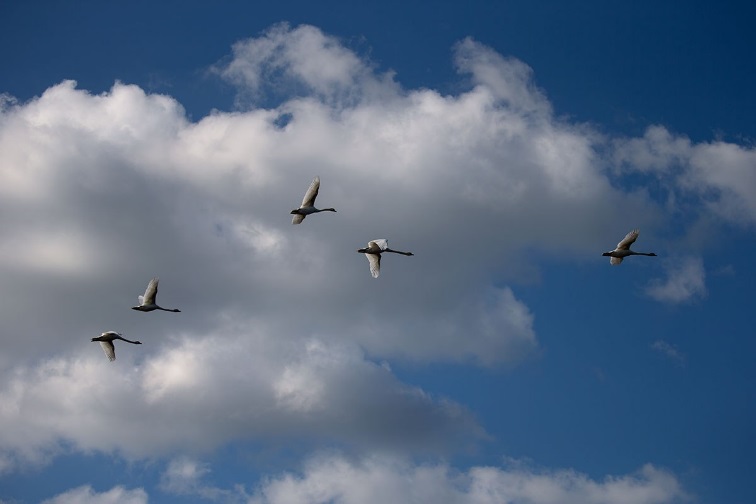 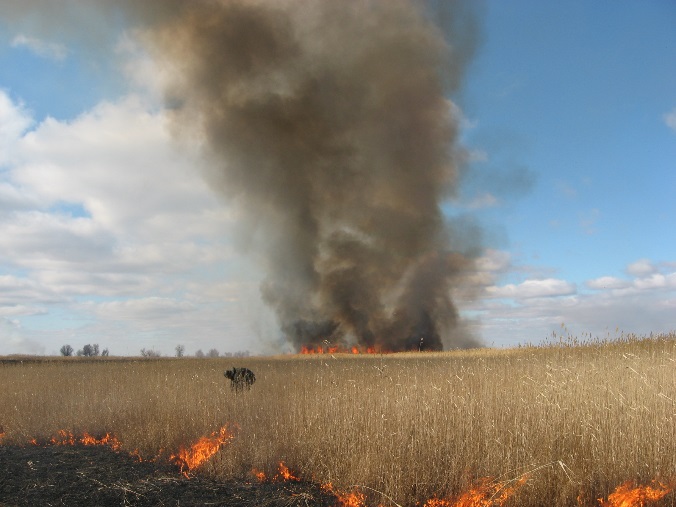 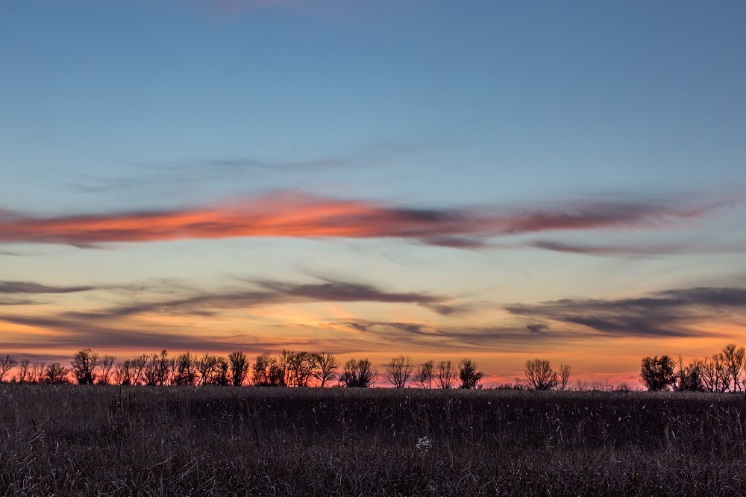 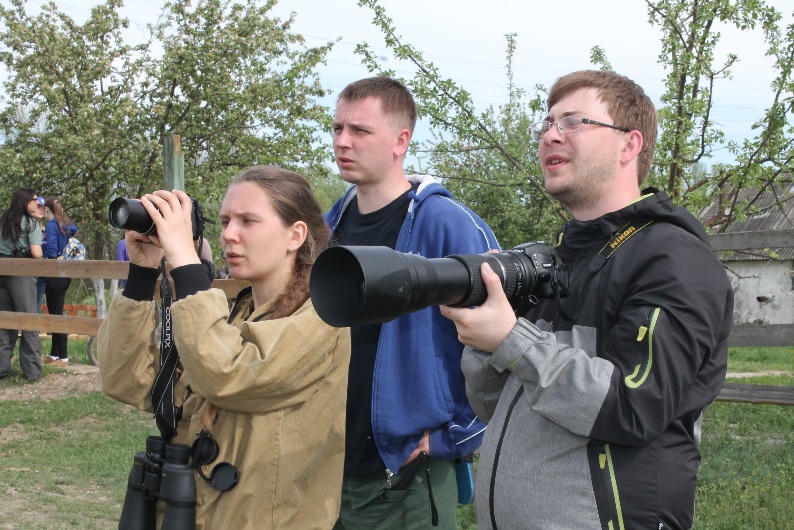 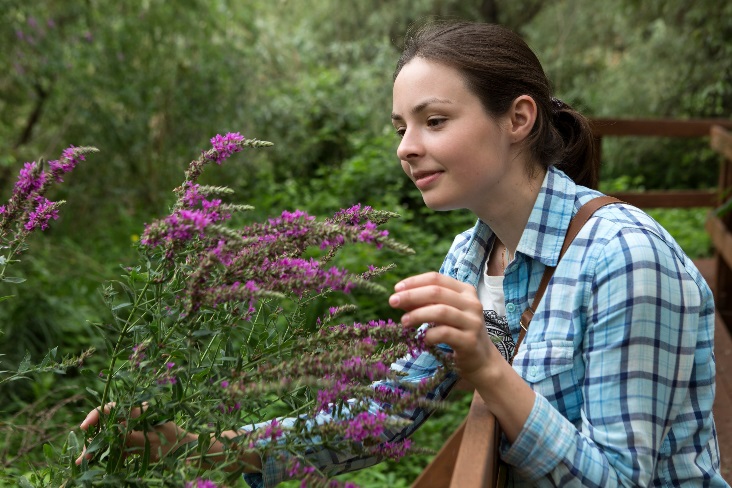 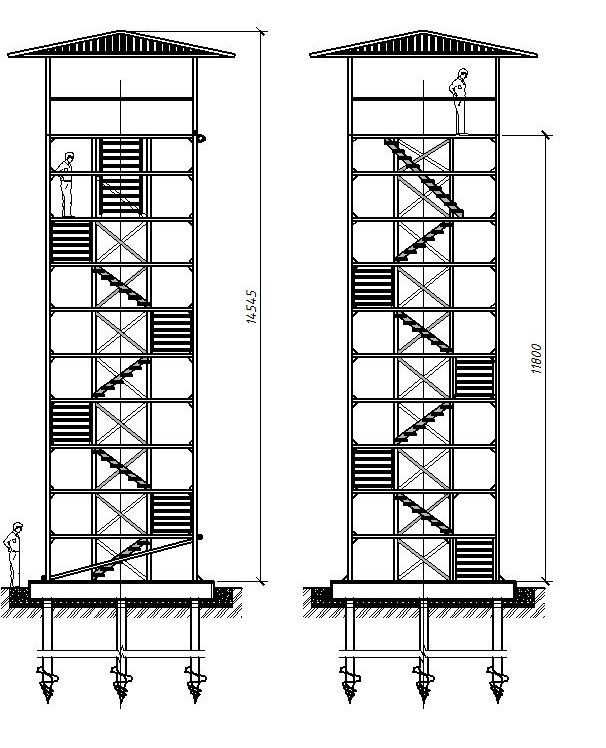 ЭТАП 1. СТРОИТЕЛЬСТВО ВЫШКИ
Специалистами ООО «Проектно-строительная организация «ГИДРОТЕХНИКА» был подготовлен проект смотровой вышки, который включает все расчеты и обоснования. Конструкция вышки предусматривает одновременное размещение на смотровой площадке до 12 наблюдателей. Также вышку планируется оснастить видеокамерой кругового обзора с функцией записи информации.
Согласно расчетам, приведенным в проектировочной документации на  средства, полученные от фонда, была произведена закупка материалов для строительства вышки: профильная труба различного диаметра, профнастил, винтовые сваи, песок, щебень, цемент и др.
Проект вышки
В феврале-апреле 2017 года подрядчиками ООО «ЭкоТехноМир», ИП «Джаналиев Р.Г.» и ООО «Группа компаний «Сеглемент» были произведены работы по закладке фундамента под сооружение вышки и сварочные работы по изготовлению металлического каркаса вышки.
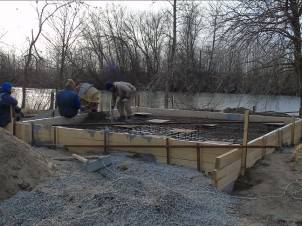 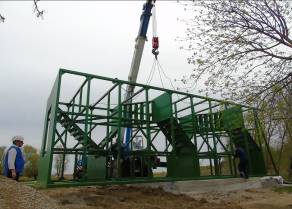 В июне 2017 года, после выдерживания технологических сроков по укреплению фундамента, был установлен металлический каркас вышки.
Изготовление фундамента
Установка на фундамент
Проект вышки
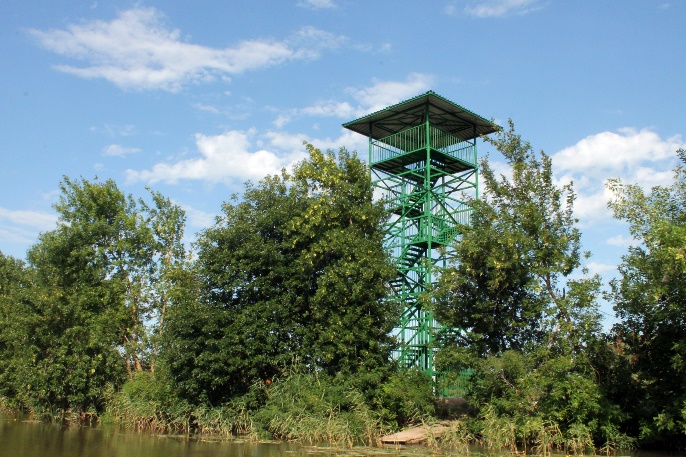 После установки вышки были проведены работы по испытанию её устойчивости, приняты необходимые меры по усилению конструкции, после чего вышка была принята в эксплуатацию.
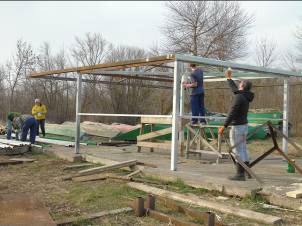 В апреле 2017 года участники волонтерской полевой школы «Заповедная школа» - волонтеры из различных городов России приняли участие в покраске деталей вышки.
Вид на вышку с протока Быстрая
Покраска деталей волонтерами
Высота вышки составляет 14,1 метров, смотровая площадка размером 4*4 метра располагается на высоте 11,8 м. Одновременно на вышке могут находиться до 12 наблюдателей.
Для более удобного и качественного ведения наблюдений вышка оснащена зрительными трубами Levenhuk Blaze 90 и Levenhuk Blaze  90 PLUS, позволяющими вести наблюдения в любых погодных условиях.
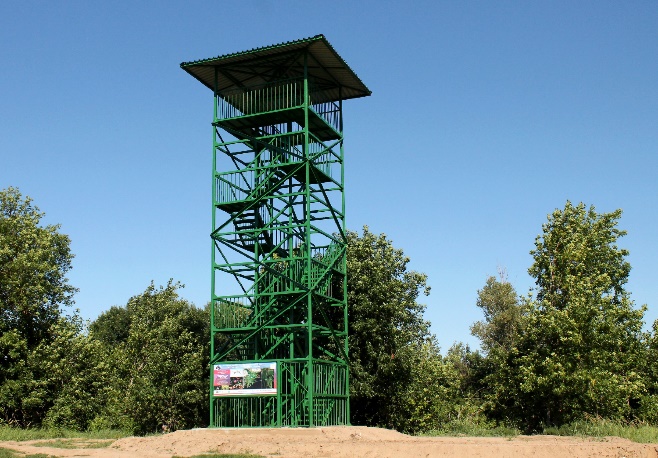 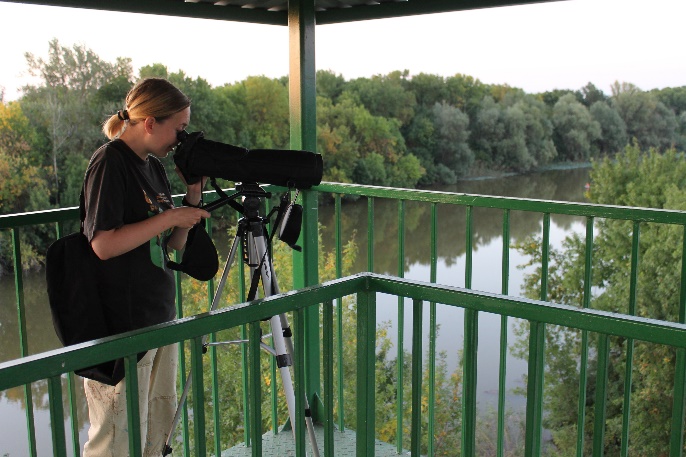 Внешний вид вышки
Ведение наблюдений
Проект вышки
С вышки хорошо доступен обзор крупных объектов в радиусе 11 км, а локализацию дымов от возгораний растительности на сопредельной территории, угрожающих заповеднику, можно определить на расстоянии в пределах 15 км.
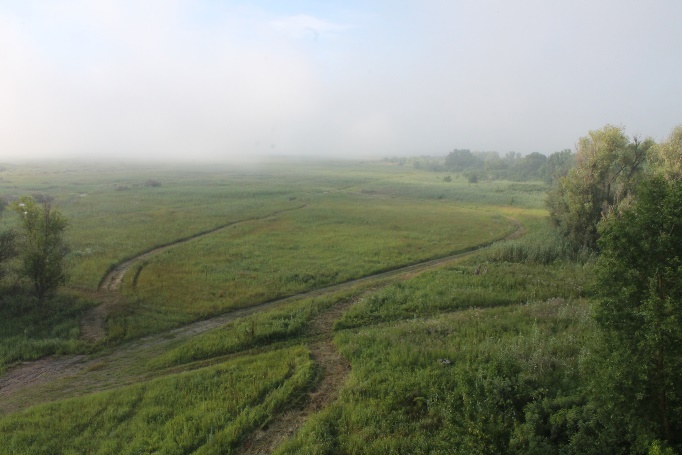 Вышка оборудована информацион-
ным стендом, указывающим на её назначение, а также инфор-мирующим о партнере проекта –
 Благотворительном фонде
«Красивые дети в красивом мире».
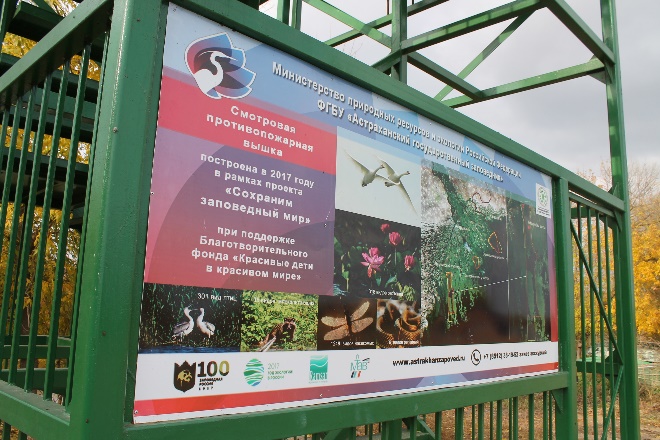 Информационный стенд
Вид на остепненные ландшафты
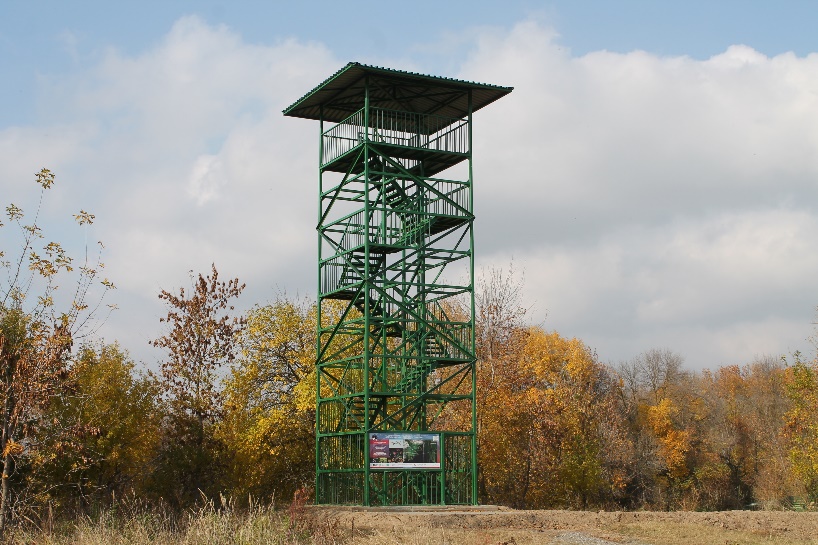 ЭТАП 2. ПРИРОДООХРАННАЯ, НАУЧНАЯ И ОБРАЗОВАТЕЛЬНАЯ ДЕЯТЕЛЬНОСТЬ
В природоохранных целях смотровая вышка позволяет своевременно обнаруживать возгорания, как на территории заповедника, так и за его пределами, а также отлично подходит для наблюдения за территорией в целях пресечения нарушений заповедного режима. С вышки очень удобно определять угрозу перехода пожара с сопредельной с заповедником территории, определить место возгорания, что экономит силы и средства на разведку по возгораниям. Кроме того, вышка служит в некотором роде «психологическим охранным объектом», ведь никто не знает, есть на ней наблюдатель или нет, а значит, нарушители остерегаются заезжать на  территорию заповедника.
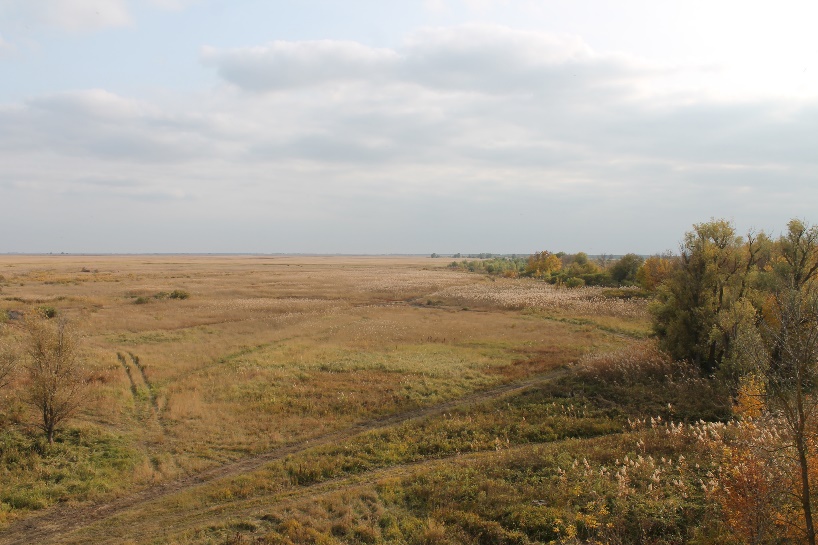 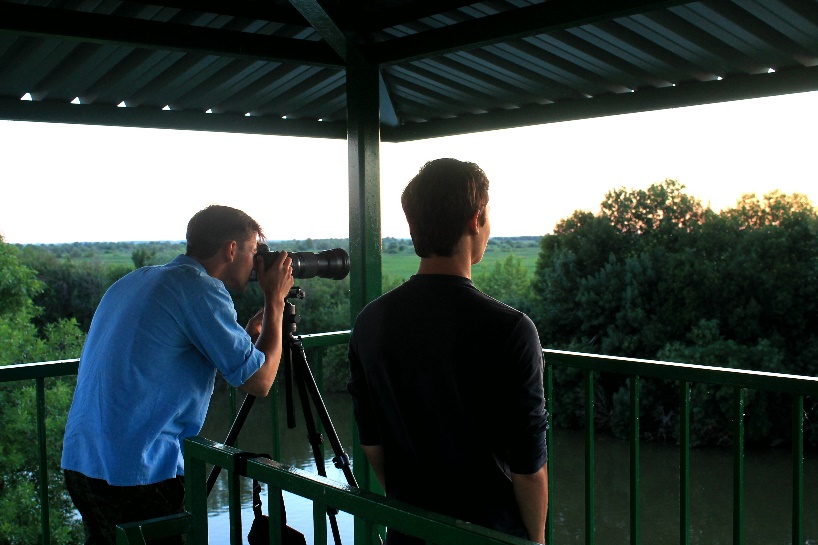 В научных целях вышка позволяет проводить наблюдения  за жизнью птиц, кормящихся на полоях и лугах. Участники экскурсий, семинаров, эколагерей и других мероприятий, которые проводятся на Дамчикском участке заповедника, обязательно посещают смотровую вышку для того чтобы получить наглядное представление о строении дельты и особенностях её ландшафта. В программы детских экологических лагерей и волонтерских полевых школ включены занятия по наблюдению за природными объектами с использованием смотровой вышки. Фотографам-натуралистам представилась новая возможность осуществлять съёмку различных ландшафтов дельты Волги с высоты птичьего полета.
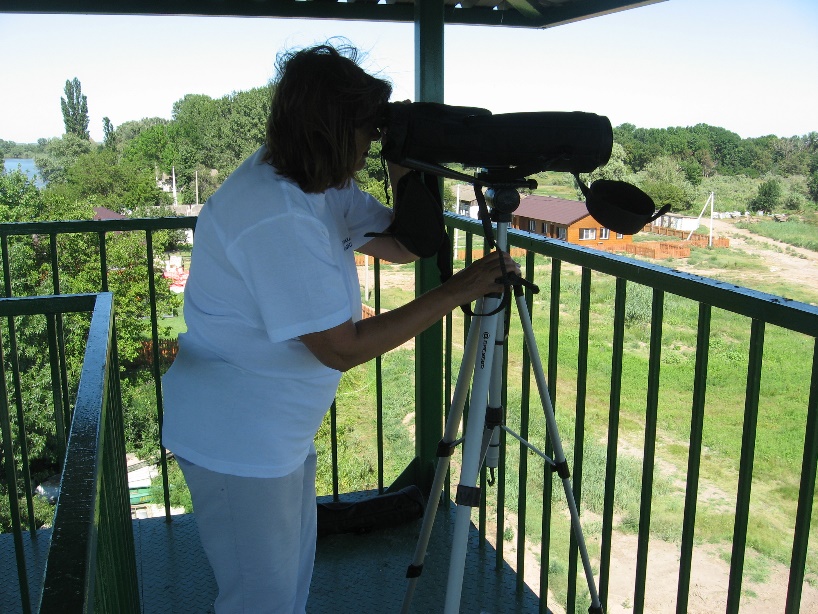 В эколого-просветительских целях пожарная смотровая вышка нашла широкое применение – это познавательные экскурсии «С высоты птичьего полета» для всех групп населения, «уроки под открытым небом» для школьников и участников детских полевых школ Астраханского заповедника.
Для всех посетителей вышки проводятся экскурсии с подробным рассказом о животном и растительном мире заповедника, физико-географической характеристике дельты Волги. В зависимости от сезона года при помощи оптических приборов экскурсанты наблюдают различные растительные сообщества, изучают повадки представителей орнитофауны заповедника. Предусмотрены и интерактивные занятия – определение видов растений с «высоты птичьего полета», распознавание видов птиц, используя специальные карточки – определители, определение птиц по голосу.
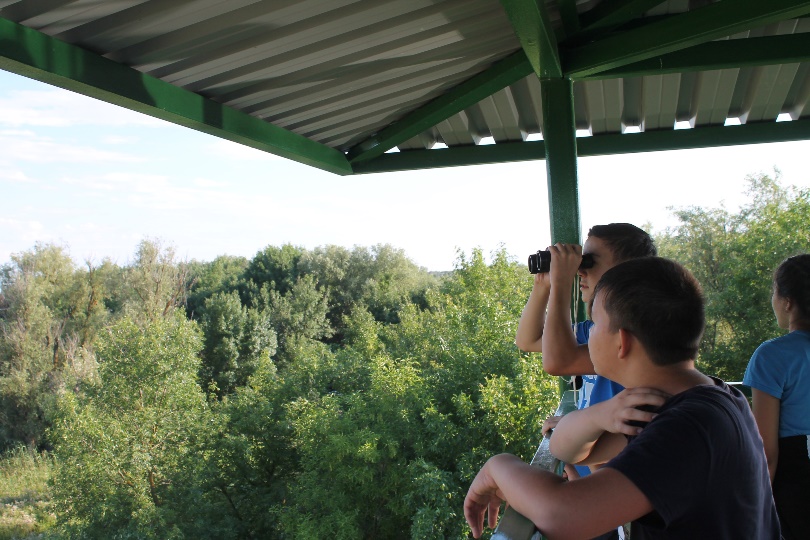 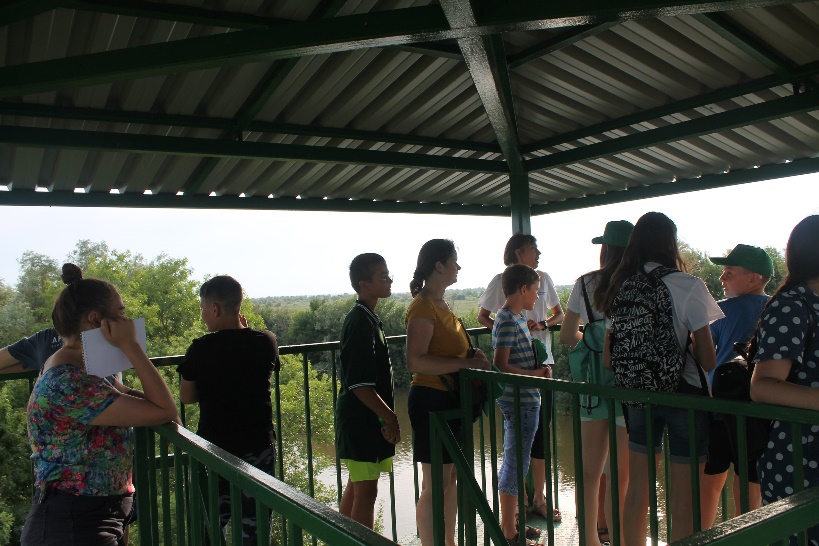 С июня по октябрь 2017 года смотровую противопожарную вышку посетило не менее 180 человек. За летний период ее посетили туристы из различных регионов России, студенты Астраханского государственного университета и Каспийского института морского и речного транспорта, учащиеся Травинской, Тулугановской и Полдневской школ Астраханской области, дети сотрудников Керженского и Астраханского заповедников, Сочинского национального парка, волонтеры из Москвы, Омска, Ярославля, Белгорода и других городов. 
В августе 2017 года была проведена презентация объекта для представителей турфирм и СМИ, в мероприятии приняли участие астраханские блогеры, региональное телевидение и представители турфирм. Вышку посетили также участники семинара по обмену опытом для руководителей и сотрудников научных отделов ООПТ России, участники семинара-совещания «Борьба с браконьерством и растительными пожарами на ООПТ», высоко оценившие эффективность вышки при проведении наблюдений за пожароопасной обстановкой и отметившие ее применение в научных и эколого-просветительских целях.
Таким образом, уже в самом начале эксплуатации пожарная смотровая вышка стала незаменимым элементом при ведении наблюдений за обстановкой на территории заповедника, проведении экскурсий, интерактивных занятий, и потенциал ее применения несомненно будет расти с течением времени, принося все больше пользы в деле сохранения уникальной заповедной природы дельты Волги.
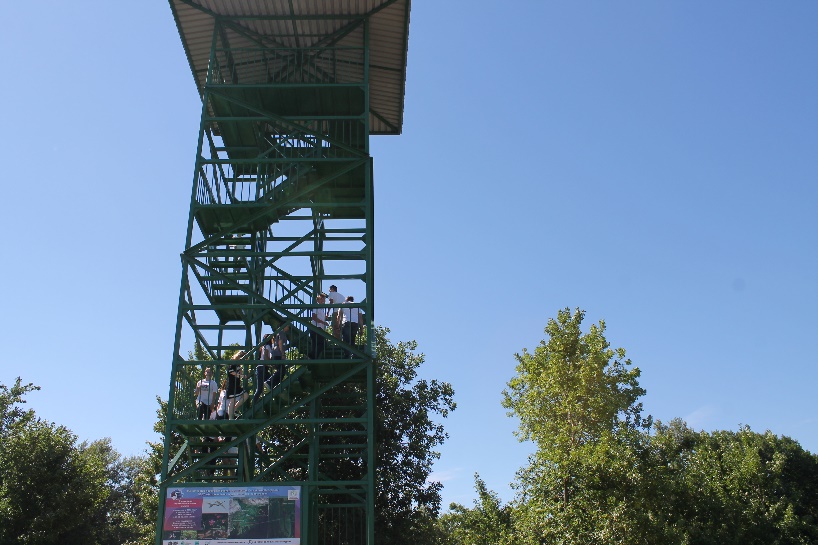 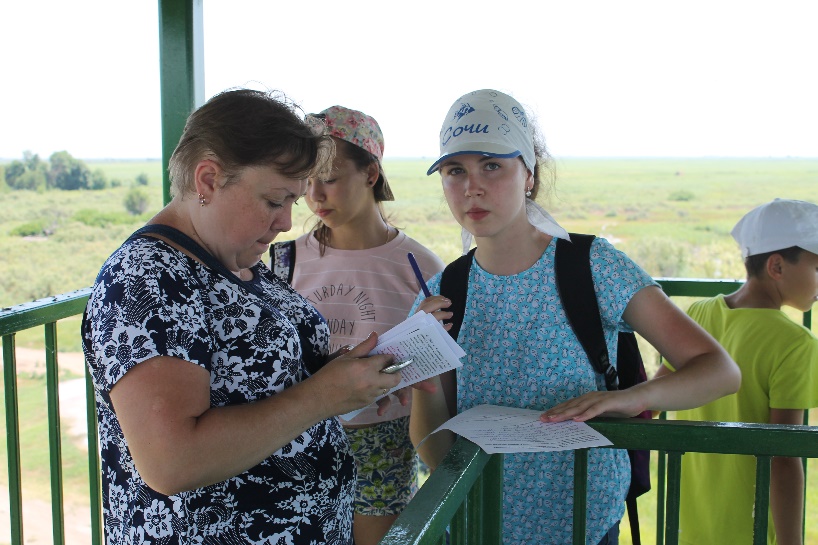 ФГБУ «Астраханский государственный заповедник» благодарит Благотворительный фонд «Красивые дети в красивом мире» 
за оказанную поддержку!
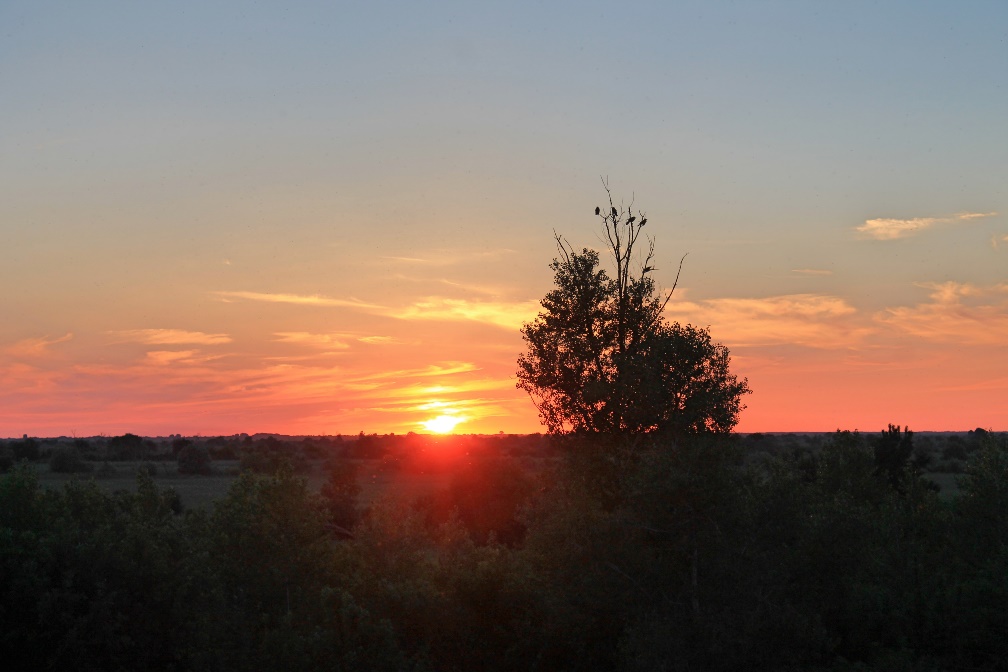 Проект вышки
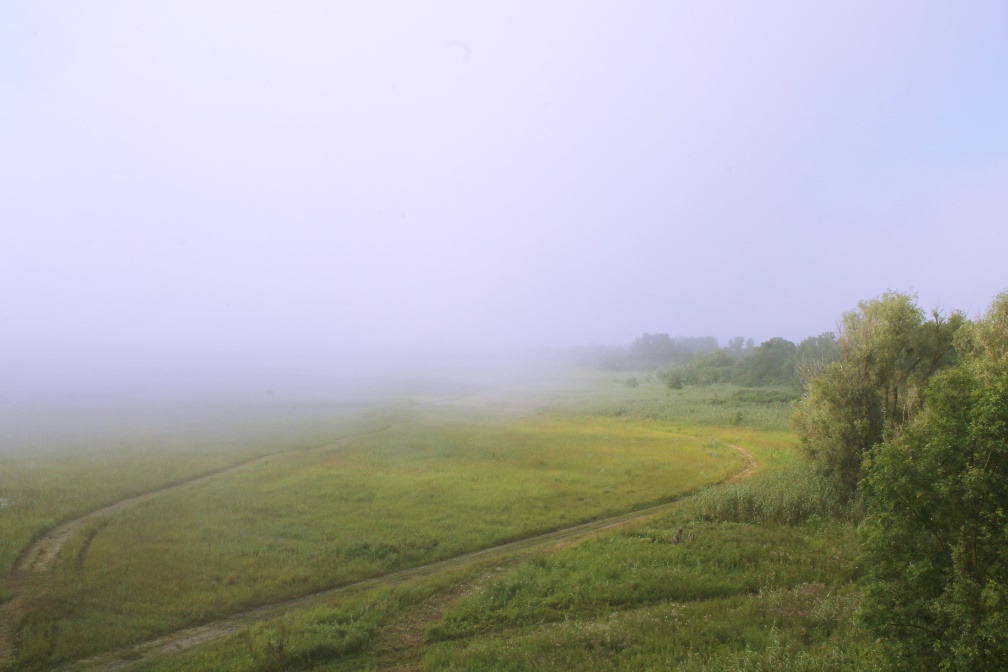 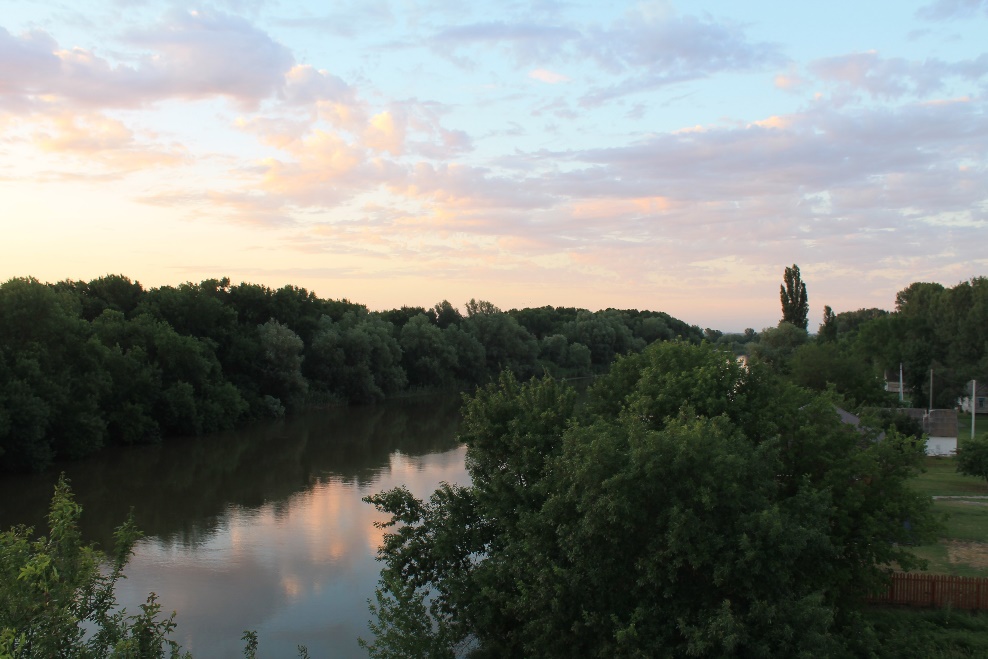